Moudrost
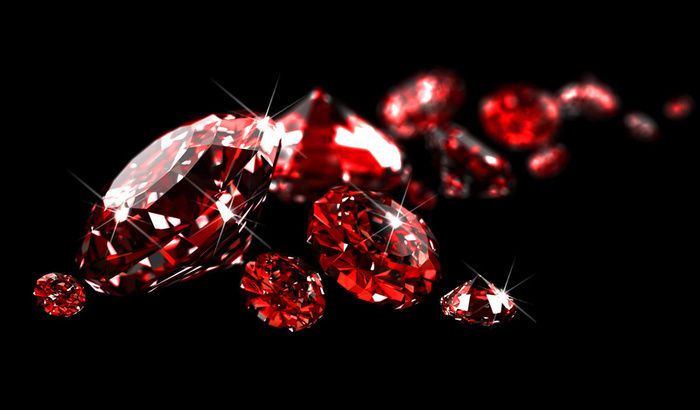 Moudrost je dražší než rubíny
Přísloví 8:11
Moudrost světa
Starej se sám o sebe

 Finančně se zajistí

Získej, co můžeš jakýmkoliv způsobem

Je smůla, když tě přistihnou
Moudrost světa – duchovní moudrost
Kdo chodívá s moudrými, stane se moudrým... 		Přísloví 13:20
Nehemjáš
Řeší svůj vztah s Bohem a vztah svého národa s Bohem

Dívá se a přemšlí před tím, než mluví

Vzdává Bohu chválu

Povbuzuje slabé, napomíná ty, kteří jednají špatně
Nehemjášův klíčový princip
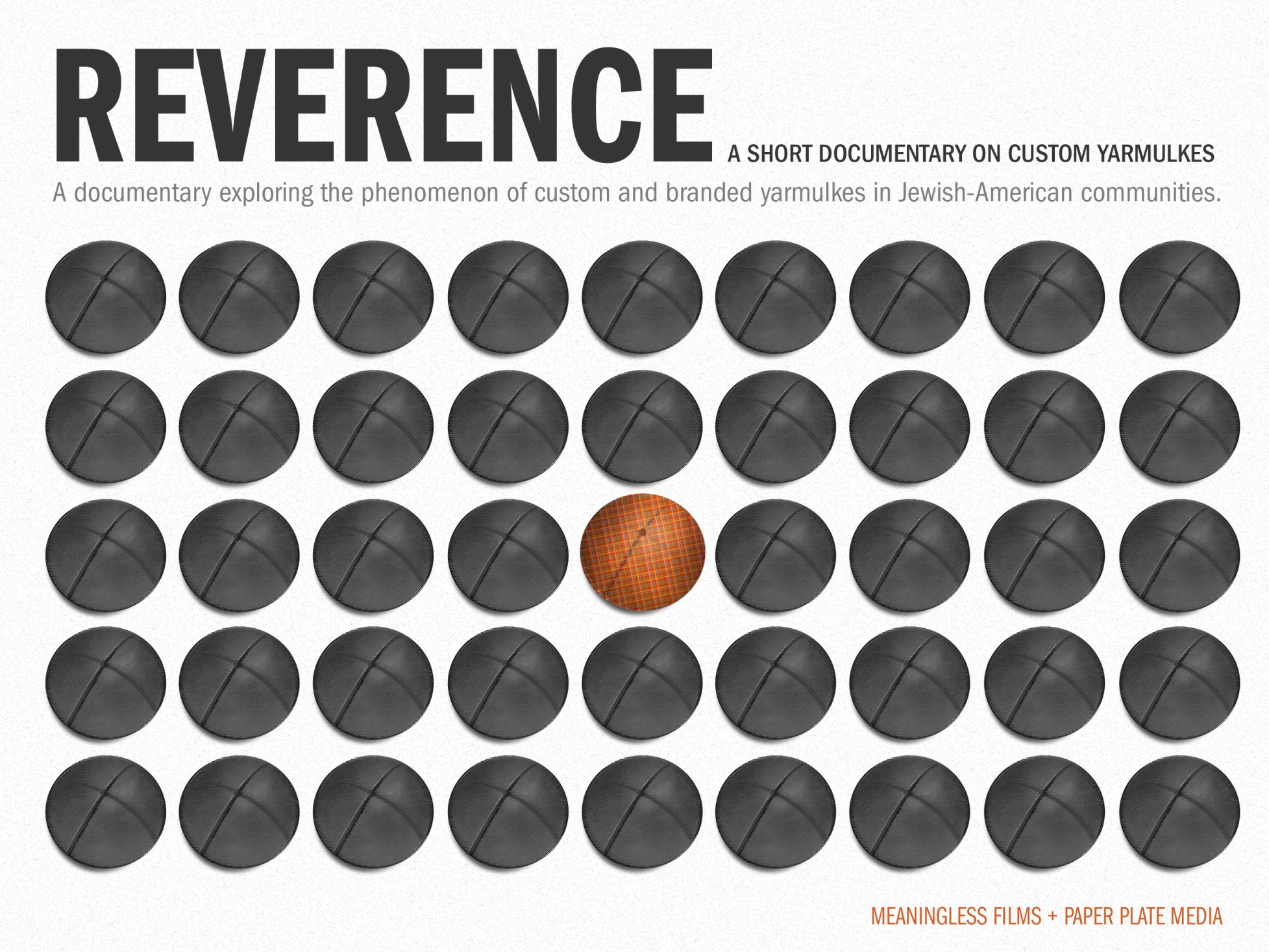 Jednal jsem jinak, protože ctím Pána
Co se z toho můžu naučit?
Bázeň před Pánem je počátkem moudrosti

Choď s moudrými

Buduj svůj vztah s Bohem

Pros o moudrost a vzdávej chválu Bohu
Schází-li někomu z vás moudrost, ať žádá Boha, a ten mu ji dá – je přece štědrý ke všem a bez výhrad!
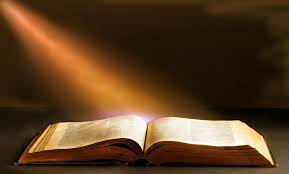